Help is Just a Call Away
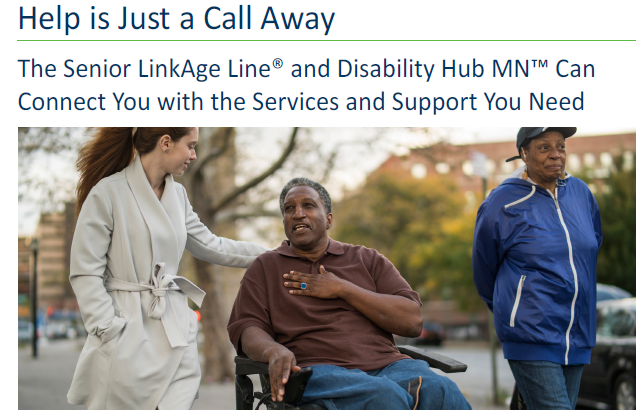 Disability Hub MN™: A Resource Network
Lauren Gower
Heather Stillwell

Community Capacity Builders

August 9th, 2021
What is Disability Hub MNTM?
Free statewide resource network
A simple, single access point
Safe, neutral, and trusted resource
Trained team of Option Counselors (OC)
Comprehensive—puts the pieces together
Our Team
Person Centered Options Counselor training 
Ongoing, monthly training on topics
Some OC’s have additional credentialing in other areas of expertise
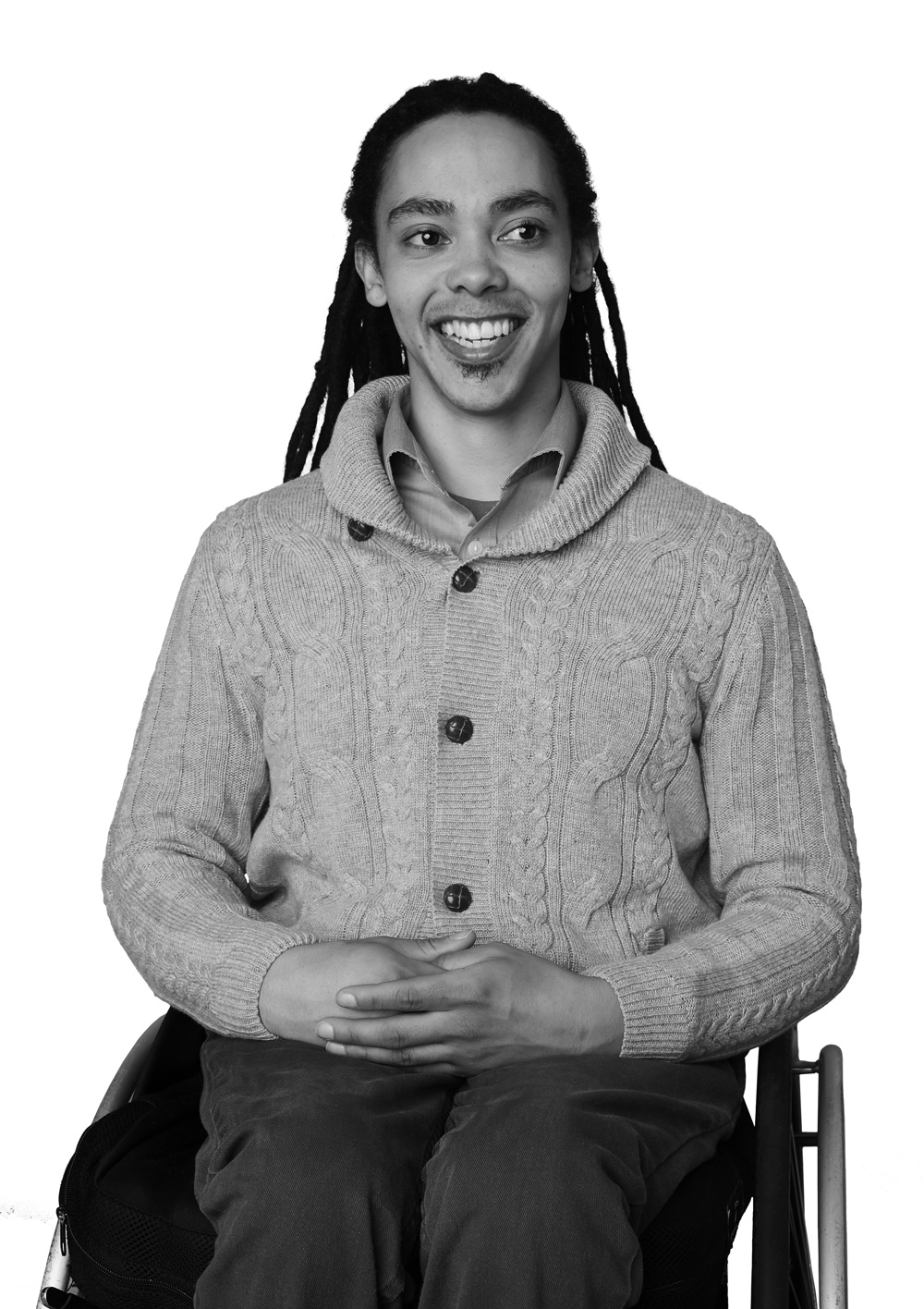 Who We Help…
Case Managers
Social Workers
Eligibility Specialist 
Family, Friends, Advocates, etc.
Anyone with or without a disability
Why Contact Us?
To find community resources someone may not be aware of
Get information about managed health care plans
Troubleshoot issues 
Help understand benefits and how to manage them 
Assistance with setting goals and support in the process of achieving them
How to use the Hub as a Tool
Policy related questions
Provide education to better understand options
Looking at a person’s benefits to understand what may be going on
Explain specific program eligibility criteria
Connection to resources for further assistance
Social Security Administration benefits navigation
Questions regarding form completion and responses
You can ask us anything!
What are my health insurance options?
How can I be more involved in my community?
Can I live where I want and get the help I need?
How can I learn new skills to reach my goals?
Can I work, or work more?
What happens to my benefits when I earn more money?
Services
Options Counseling
Information Referral & Assistance
Follow Along
Capacity Building
Hub Helpful Tools
DisabilityHubMN.org 
DB101 
HB101 
My Vault
MinnesotaHelp.info
Direct Support Connect
How to reach us?
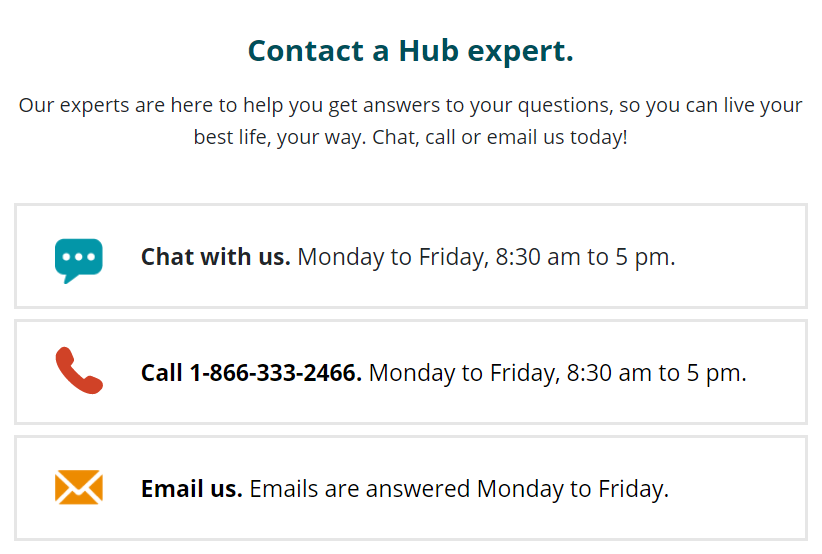 Now on Facebook!
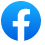 Anita & the Disability Hub MN
Anita– New to Medicare
Receives Social Security Disability benefits
Received a letter that Medicare will be starting
Concerned about her health care
Discovery
What health care coverage do you currently have?

What are your specific concerns about your health care (coverage of services, cost, other)?

What income and resources are currently available? 

Are you getting any support now? What type of supports do you need and want?
Education
Health care options and eligibility.Programs that help pay for health care.
Disability Hub MN website Top Topics
DB101 Medicare and other health care related articles

Warm transfer to Senior Linkage Line
Thank you!
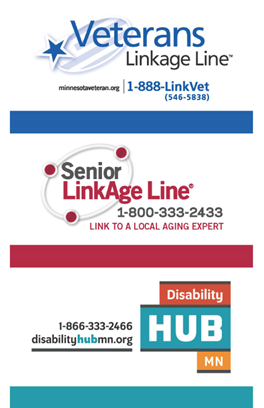